আজকের পাঠে সবাইকে  স্বাগতম
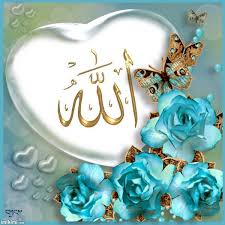 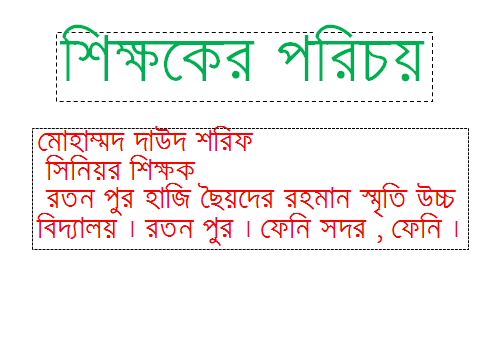 নিচের ছবি দেখি এবং বলি
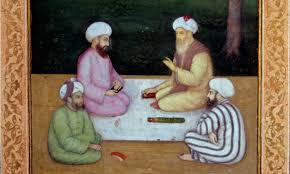 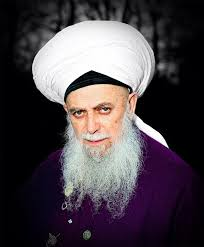 নবি রাসুলের জিবনি
আজকের পাঠ । হযরত ইসমাইল (আঃ )
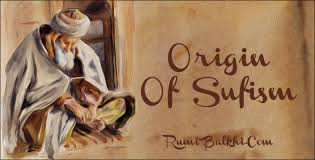 আজকের পাঠ থেকে শিখন ফল  লাভ করবে
ইসমাইল (আঃ ) এর পরিচয় বলতে পারবে । 
 ইসমাইল (আঃ) এর নিবাসনের কারন বলতে পারবে । 
 কাবা  ঘর নিমানের কারন বলতে পারবে । 
 কুরবানির কাহিনি বলতে পারবে ।
নিরব পাঠ
সরব পাঠ
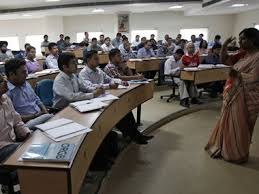 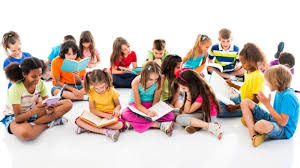 সেবা মুলক কাজ
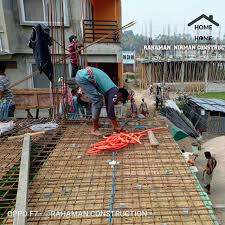 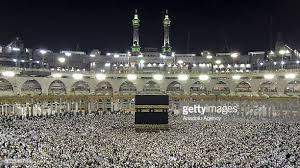 ছবি দেখি ও বলি
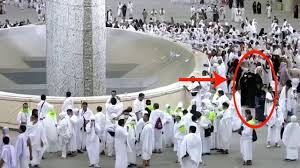 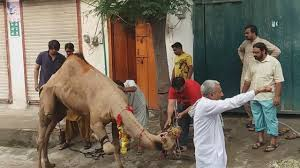 জোড়ায় কাজ
ইসমাইল (আঃ) এর পরিচয় লিখ ?
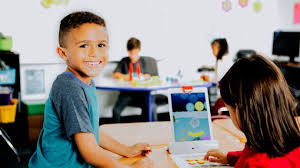 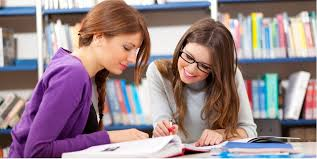 দলিয় কাজ
ইসমাইল (আঃ) কিভাবে ধয্যের পরিচয় দিলেন ?
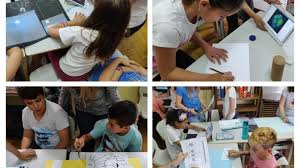 মুল্যায়ন
ইসমাইল (আঃ) এর পিতার নাম কি ? 
 ইসমাইল (আঃ) এর মাতার নাম কি ?  
  কাবা ঘর কে নিমান করেন ? 
 কুরবানির  কার স্মৃতি বহন করে ?
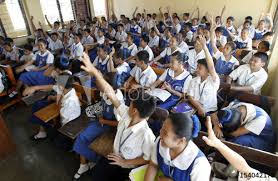 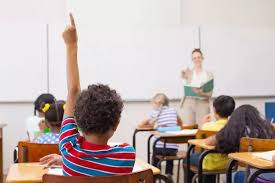 বাড়ির কাজ
হযরত ইসমাইল (আঃ ) পিতার স্বপ্ন কিভাবে বাস্তবায়ন করেছিলেন ব্যাখ্যা কর ?
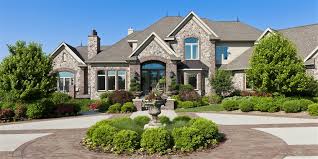 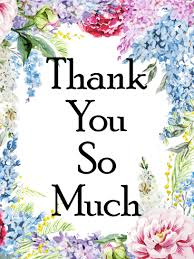